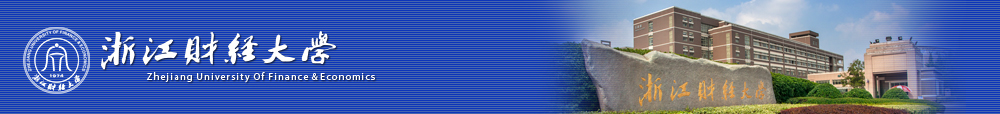 STL模板
信智学院  陈琰宏
教学内容
归并指向两个序列
01
快排 指向一个序列
02
03
浙江财经大学信智学院 陈琰宏
STL 简介
STL：C++标准模板库（Standard Template Library）
常用的数据结构、算法
能极大地简化编程,是提高C++编写效率的一个利器。
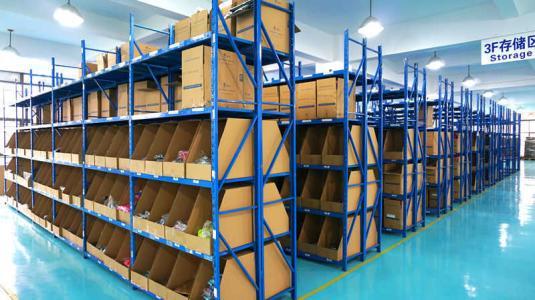 STL 简介
Standard Template Library (STL) ：C++标准模板库

STL是所有C++ 编译器和所有操作系统平台都支持 的一种库，说它是一种库是因为对所有的编译器 来说，STL提供给C++程序设计者的接口都是一样 的。(同一段STL代码在不同编译器和操作系统平 台上运行的结果都是相同的，但是底层实现可以 是不同的。)
STL 的使用者并不需要了解它的底层实现。
STL 的目的是标准化组件，这样你就不用重新开 发它们。你可以仅仅使用这些现成的组件。
为什么我们需要学习STL?
STL 提供了大量的可复用的模板类和算法函数。例如，程 序员再也不用自己设计排序，搜索算法了，这些都已经是  STL的一部分。
使用STL 的应用程序保证了得到的实现在处理速度和内存 利用方面都是高效的，因为STL设计者们已经为我们考虑 好了。
使用STL 编写的代码更容易修改和阅读。因为代码更短 了，很多基础工作代码已经被组件化了；
使用简单，虽然内部实现很复杂。
虽然，STL的优点甚多，但是STL的语法实在令初学者头 疼，许多人望而却步。
STL的组成
标准模板库STL关注的重点是数据结构和算法其关键组成部分是容器(containers)、算法 (algorithms)、迭代器(iterators)、函数对象(Function  Object)、适配器(Adaptor)。
容器(containers)：容器是数据在内存中组织的方法，例如，数组、堆栈、队列、链表或二叉树。
STL的组成
		算法(algorithms)：算法是应用在容器上以各种方法 处理其内容的行为或功能。例如，有对容器内容 排序、复制、检索和合并的算法。在STL中，算法 是由模板函数表现的。这些函数不是容器类的成 员函数。相反，它们是独立的函数。它们不仅可 以将其用于STL容器，而且可以用于普通的C++数 组或任何其他应用程序指定的容器。
STL和基本数据结构
STL容器
vector
栈
队列
链表
set
map
sort函数
next_permutation函数
使用方式
在STL中，标准库的全部成员在预先定义的命名空 间std中。如果要用类模板vector ，有两种方法：
方法一：
#include <vector>
using namespace std;
方法二：
#include <vector>
using std::vector;
vector
数组：算法竞赛中，为避免出错，一般用静态数组。能开多大就开多大：
int a[1000000], dp[1000000];

如果空间紧张，用STL的vector建立动态数组，不易出错。
vector
Vector：动态数组，运行时根据需要改变数组大小。
以数组形式存储，内存空间是连续的，索引可以在常数时间内完成。
但是在中间进行插入和删除操作，会造成内存块的拷贝。
vector
vector容器能存放任何类型的对象
简单用法
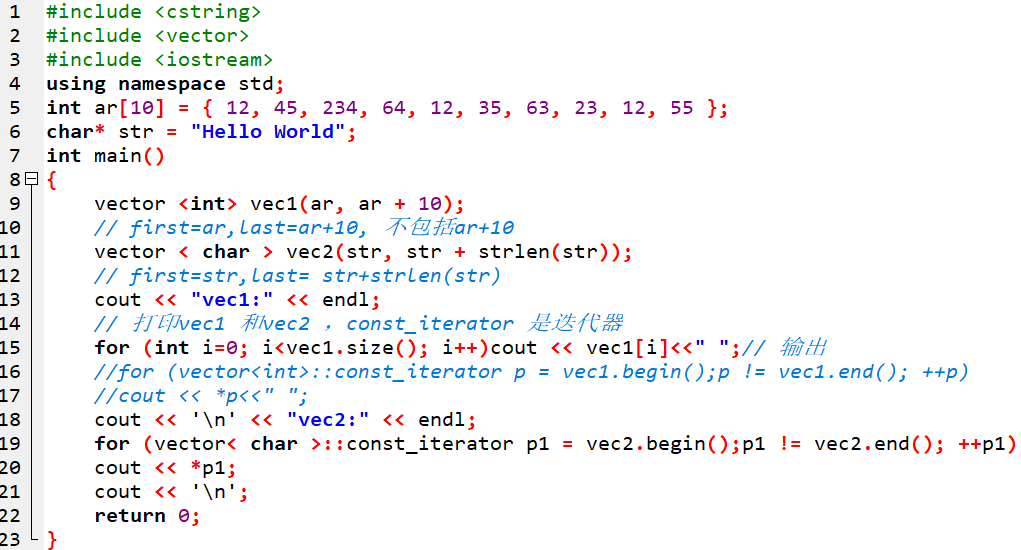 #include <cstring>
#include <vector>
#include <iostream>
using namespace std;
int ar[10] = { 12, 45, 234, 64, 12, 35, 63, 23, 12, 55 };
char* str = "Hello World";
int main()
{
	vector <int> vec1(ar, ar + 10); // first=ar,last=ar+10, 不包括ar+10
	vector < char > vec2(str, str + strlen(str)); // first=str,last= str+strlen(str)
	cout << "vec1:" << endl;
	// 打印vec1 和vec2 ，const_iterator 是迭代器
	for (int i=0; i<vec1.size(); i++)cout << vec1[i]<<" ";// 输出
	//for (vector<int>::const_iterator p = vec1.begin();p != vec1.end(); ++p)
	//cout << *p<<" ";
	cout << '\n' << "vec2:" << endl;
	for (vector< char >::const_iterator p1 = vec2.begin();p1 != vec2.end(); ++p1)
	cout << *p1;
	cout << '\n';
	return 0;
}
多维数组
定义多维数组，例如定义一个二维数组：
vector<int> a[MAXN];
它的第一维大小是固定的MAXN，第二维是动态的。
用这个方式，可以实现图的邻接表存储。
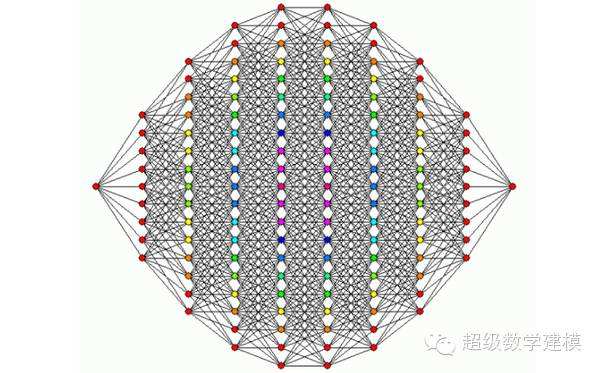 华东理工大学 罗勇军
例1[7147] 圆桌问题
圆桌上围坐着2n个人。其中n个人是好人，另外n个人是坏人。从第一个人开始数数，数到第m个人，立即赶走该人；然后从被赶走的人之后开始数数，再将数到的第m个人赶走……依此方法不断赶走围坐在圆桌上的人。
预先应如何安排这些好人与坏人的座位，能使得在赶走n个人之后，圆桌上围坐的剩余的n个人全是好人？
约瑟夫问题 用vector模拟动态变化的圆桌。
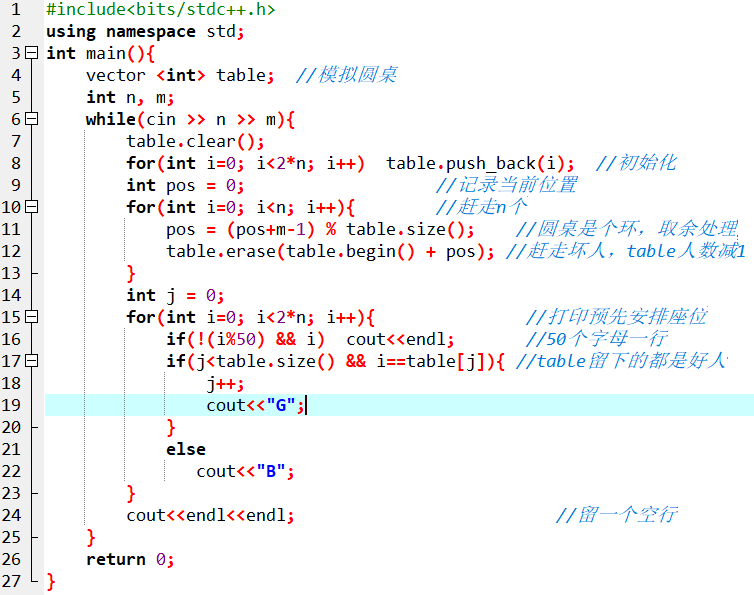 #include<bits/stdc++.h>
using namespace std;
int main(){
    vector <int> table;                          //模拟圆桌
    int n, m;
    while(cin >> n >> m){
        table.clear();
        for(int i=0; i<2*n; i++)  table.push_back(i);  //初始化
        int pos = 0;                               //记录当前位置
        for(int i=0; i<n; i++){                  //赶走n个
            pos = (pos+m-1) % table.size();    //圆桌是个环，取余处理
            table.erase(table.begin() + pos); //赶走坏人，table人数减1
        }
        int j = 0;  
        for(int i=0; i<2*n; i++){               //打印预先安排座位
            if(!(i%50) && i)  cout<<endl;       //50个字母一行
            if(j<table.size() && i==table[j]){ //table留下的都是好人
                j++; 
                cout<<"G";
            }
            else   
               cout<<"B";
        }
        cout<<endl<<endl;                          //留一个空行
    }
    return 0;
}
栈和stack
栈：基本的数据结构之一，特点是“先进后出”。例如：
坐电梯时，先进电梯的，最后出来；
一盒泡腾片，最先放进盒子的药片位于最底层，最后被拿出来。
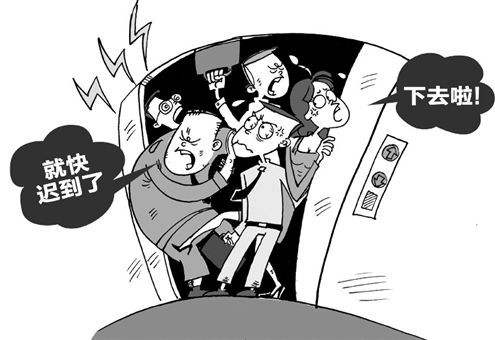 栈的有关操作
华东理工大学 罗勇军
爆栈问题
栈需要用空间存储，如果深度太大，或者存进栈的数组太大，那么总数会超过系统为栈分配的空间，就会爆栈，即栈溢出。
解决办法有两种：
（1）在程序中调大系统的栈。依赖于系统和编译器。
（2）手工写栈。
队列和queue
队列：基本的数据结构之一，特点是“先进先出”。
例如排队，先进队列的，先得到服务。
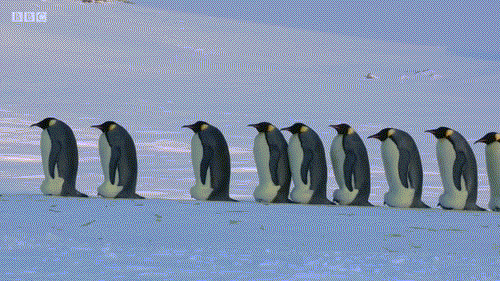 队列的有关操作
华东理工大学 罗勇军
优先队列和priority_queue
优先队列：优先级最高的先出队。
队列和排序的完美结合，不仅可以存储数据，还可以将这些数据按照设定的规则进行排序。
每次的push和pop操作，优先队列都会动态调整，把优先级最高的元素放在前面。
优先队列的有关操作
q.top();　 //返回具有最高优先级的元素值，但不删除该元素
q.pop();     //删除最高优先级元素
q.push(item) ;  //插入新元素
STL中，优先队列是用二叉堆来实现的，往队列中push入一个数或pop一个数，复杂度是O(logn)。

例：图论的Dijkstra算法的程序实现，用STL的优先队列能极大地简化代码。

习题： 看病要排队。
链表和list
STL的 list ：双向链表。它的内存空间不必连续，通过指针来进行数据的访问，高效率地在任意地方删除和插入，插入和删除操作是常数时间。
list和vector的优缺点正好相反，它们的应用场景不同：
（1）vector：插入和删除操作少，随机访问元素频繁；
（2）list：插入和删除频繁，随机访问较少。
list举例
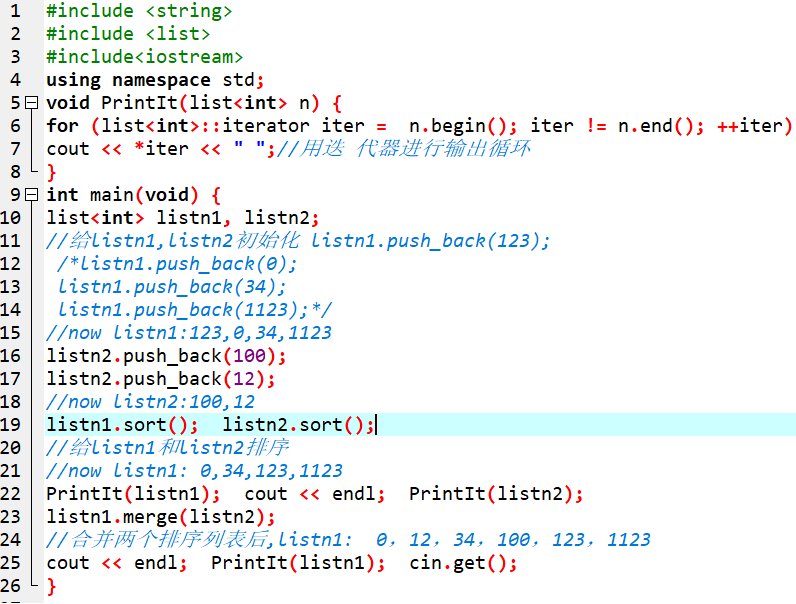 #include <string>  #include <list>
using namespace std;
void PrintIt(list<int> n) {
for (list<int>::iterator iter =  n.begin(); iter != n.end(); ++iter)
cout << *iter << " ";//用迭 代器进行输出循环
}
int main(void) {
list<int> listn1, listn2;
//给listn1,listn2初始化 listn1.push_back(123);  listn1.push_back(0);  listn1.push_back(34);  listn1.push_back(1123);
//now listn1:123,0,34,1123
listn2.push_back(100);  listn2.push_back(12);
//now listn2:100,12
#include <iostream>
listn1.sort();  listn2.sort();
//给listn1和listn2排序
//now listn1: 0,34,123,1123
listn2: 12,100
PrintIt(listn1);  cout << endl;  PrintIt(listn2);
listn1.merge(listn2);
//合并两个排序列表后,listn1:  0，12，34，100，123，1123
cout << endl;  PrintIt(listn1);  cin.get();
}
例2 士兵队列训练问题
一队士兵报数：从头开始1至2报数，凡报到2的出列，剩下的向小序号方向靠拢，再从头开始进行1至3报数，凡报到3的出列，剩下的向小序号方向靠拢，...，以后从头开始轮流进行1至2报数、1至3报数直到剩下的人数不超过3人为止。
输入：士兵人数。
输出：剩下的士兵最初的编号。
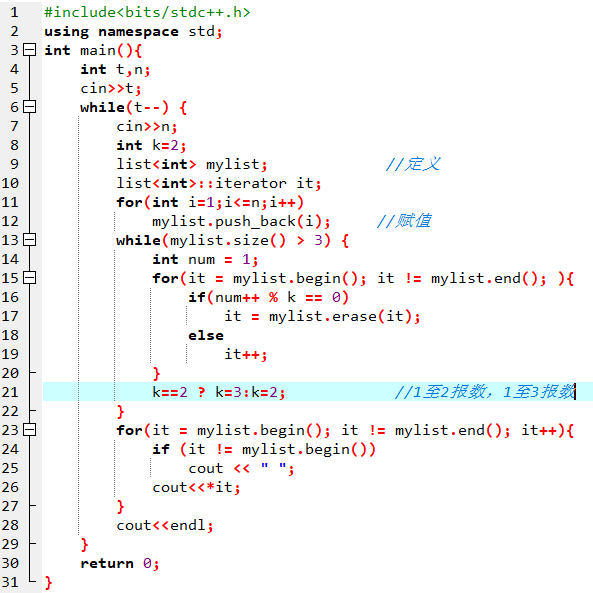 #include<bits/stdc++.h>
using namespace std;
int main(){
    int t,n;
    cin>>t;
    while(t--) {
        cin>>n;
        int k=2;
        list<int> mylist;             //定义
        list<int>::iterator it;
        for(int i=1;i<=n;i++)
            mylist.push_back(i);     //赋值
        while(mylist.size() > 3) {
            int num = 1;
            for(it = mylist.begin(); it != mylist.end(); ){
                if(num++ % k == 0)
                    it = mylist.erase(it);
                else
                    it++;
            }
            k==2 ? k=3:k=2;            //1至2报数，1至3报数
        }
        for(it = mylist.begin(); it != mylist.end(); it++){
            if (it != mylist.begin())  
cout << " ";
            cout<<*it;
        }
        cout<<endl;
    }
    return 0;
}
set
set：集合。
STL的set用二叉搜索树实现，集合中的每个元素只出现一次，且是排好序的。访问元素的时间复杂度是O(logn)的。

set和map在竞赛题中应用很广泛。特别是需要用二叉搜索树处理数据的题目，如果用set或map实现，能极大地简化代码。
set的有关操作
map操作详解
在map中插入元素
改变map中的条目非常简单，因为map类已经对[]操作符进 行了重载

map<char,int>mymap;
	mymap['a'] = 1;
	mymap['b'] = 2;
或者
mymap.insert ( pair<char,int>('a',1) );
map操作详解
1. 查找并获取map中的元素
获得一个值的最简单方法
int ans = mymap[‘a’];

但是,只有当map中有这个键的实例时才会成功，否则会 自动插入一个实例，值为初始化值。

因此我们可以使用find() 方法来发现一个键是否存在。传 入的参数是要查找的key
if(mymap.find(‘a’)==mymap.end()){
//没找到
}else{
//找到 insert
	}
例3[7149] 产生冠军
有一群人，打乒乓球比赛，两两捉对撕杀，每两个人之间最多打一场比赛。
球赛的规则如下：
如果A打败了B，B又打败了C，而A与C之间没有进行过比赛，那么就认定，A一定能打败C。
如果A打败了B，B又打败了C，而且，C又打败了A，那么A、B、C三者都不可能成为冠军。
根据这个规则，无需循环较量，或许就能确定冠军。你的任务就是面对一群比赛选手，在经过了若干场撕杀之后，确定是否已经实际上产生了冠军。
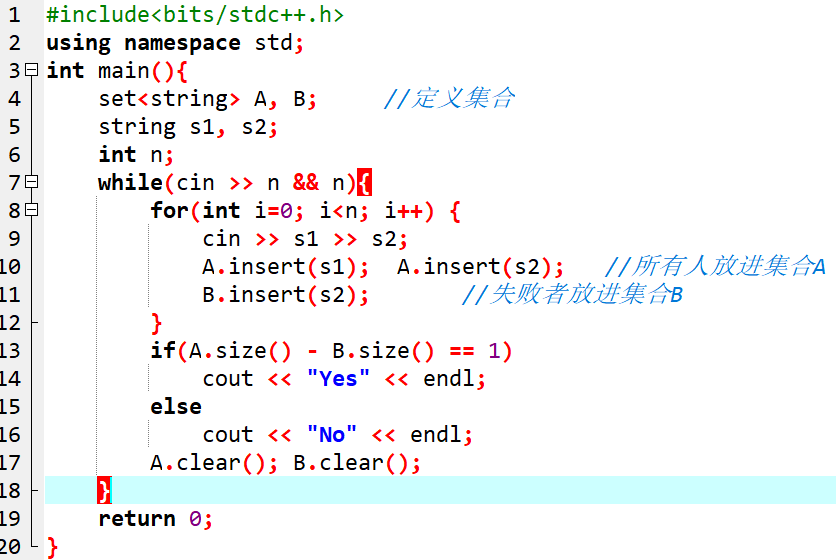 #include<bits/stdc++.h>
using namespace std;
int main(){
    set<string> A, B;                        //定义集合
    string s1, s2;
    int n;
    while(cin >> n && n){
        for(int i=0; i<n; i++) {
            cin >> s1 >> s2;
            A.insert(s1);  A.insert(s2);   //所有人放进集合A
            B.insert(s2);                        //失败者放进集合B
        }
        if(A.size() - B.size() == 1)
            cout << "Yes" << endl;
        else
            cout << "No" << endl;
        A.clear(); B.clear();
    }
    return 0;
}
map
map：关联容器，实现从键（key）到值（value）的映射。

map效率高的原因：用平衡二叉搜索树来存储和访问。
一个常见问题
有n个学生，每人有姓名name和学号id。
给定一个学生的name，要求查找他的id。
简单的做法是：定义string name[n]和int id[n]（可以放在一个结构体中）存储信息，然后在name[]中查找这个学生，找到后输出他的id。这样做的缺点是，需要搜索所有的name[]，复杂度是O(n)，效率很低。

利用STL中的map容器，可以快速地实现这个查找，复杂度是O(logn)。
用map实现
（1）定义：map<string, int> student，存储学生的name和id。
（2）赋值：例如student[“Tom”] = 15。这里把”Tom”当成普通数组的下标来使用。
（3）查找：找学号时，直接用student[“Tom”]表示他的id，不用再去搜索所有的姓名。
map操作详解
在map中插入元素
改变map中的条目非常简单，因为map类已经对[]操作符进 行了重载

map<char,int>mymap;
	mymap['a'] = 1;
	mymap['b'] = 2;
或者
mymap.insert ( pair<char,int>('a',1) );
map操作详解
1. 查找并获取map中的元素
获得一个值的最简单方法
int ans = mymap[‘a’];

但是,只有当map中有这个键的实例时才会成功，否则会 自动插入一个实例，值为初始化值。

因此我们可以使用find() 方法来发现一个键是否存在。传 入的参数是要查找的key
if(mymap.find(‘a’)==mymap.end()){
//没找到
}else{
//找到 insert
	}
map示例
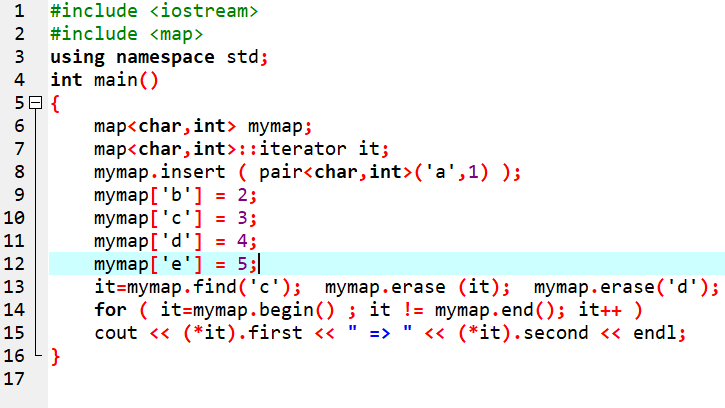 #include <iostream>  
#include <map>  
using namespace std;  
int main()
{
	map<char,int> mymap;  
	map<char,int>::iterator it; 
	mymap.insert ( pair<char,int>('a',1) );  
	mymap['b'] = 2;
	mymap['c'] = 3;
	mymap['d'] = 4;
	mymap['e'] = 5;
	it=mymap.find('c');  mymap.erase (it);  mymap.erase('d');
	for ( it=mymap.begin() ; it != mymap.end(); it++ )
	cout << (*it).first << " => " << (*it).second << endl;
}
程序输出：
a => 1
b => 2
e => 5
例3[7150] 购物
女孩dandelion经常去购物，她特别喜欢一家叫“memory”的商店。由于春节快到了，所有商店的价格每天都在上涨。她想知道这家商店每天的价格排名。
Input：
第一行是数字n（n <= 10000），代表商店的数量。
后面n行，每行有一个字符串（长度小于31，只包含小写字母和大写字母）表示商店的名称。
然后一行是数字m（1 <= m <= 50），表示天数。
后面有m部分，每部分有n行，每行是数字s和一个字符串p，表示商店p在这一天涨价s。
Output：包含m行，第i行显示第i天后店铺“memory”的排名。排名的定义为：如果有t个商店的价格高于“memory”，那么它的排名是t + 1。
华东理工大学 罗勇军
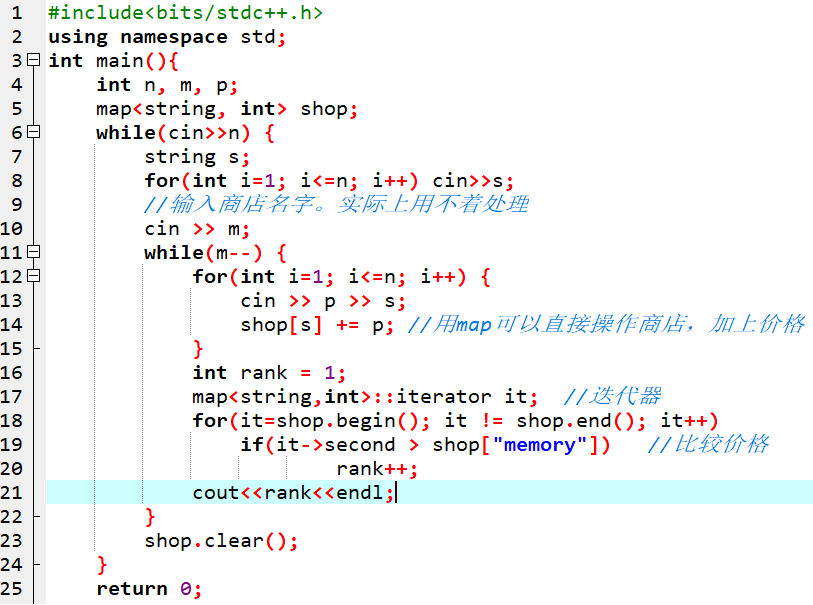 #include<bits/stdc++.h>
using namespace std;
int main(){
    int n, m, p;
    map<string, int> shop;
    while(cin>>n) {
        string s;
        for(int i=1; i<=n; i++) cin>>s; //输入商店名字。实际上用不着处理
        cin >> m;
        while(m--) {
            for(int i=1; i<=n; i++) {
                cin >> p >> s;
                shop[s] += p;               //用map可以直接操作商店，加上价格
            }
            int rank = 1;
            map<string,int>::iterator it;           //迭代器
            for(it=shop.begin(); it != shop.end(); it++)
                if(it->second > shop["memory"])   //比较价格
						rank++; 
            cout<<rank<<endl;
        }
        shop.clear();
    }
    return 0;
}
sort
STL的排序函数sort()：算法竞赛中最常用的函数之一
定义有两种：
void sort (RandomAccessIterator first, RandomAccessIterator last);
void sort (RandomAccessIterator first, RandomAccessIterator last, Compare comp);
返回值：无。
复杂度：O(nlogn)。

它排序的范围是[first, last)，包括first，不包括last。
华东理工大学 罗勇军
排序。sort可以用自定义的比较函数进行排序，也可以用系统的4种排序：less、greater、less_equal、greater_equal。

缺省情况下，程序按从小到大的顺序排序，less可以不写。
华东理工大学 罗勇军
#include<bits/stdc++.h>
using namespace std;
bool my_less(int i, int j)     {return (i < j);}  //自定义小于
bool my_greater(int i, int j) {return (i > j);}  //自定义大于
int main (){
    vector<int> a = {3,7,2,5,6,8,5,4};
    sort(a.begin(),a.begin()+4); //对前4个排序，输出2 3 5 7 6 8 5 4
  //sort(a.begin(),a.end());   //从小到大排序， 输出2 3 4 5 5 6 7 8
  //sort(a.begin(),a.end(),less<int>());  //输出2 3 4 5 5 6 7 8
  //sort(a.begin(),a.end(),my_less); 
                               //自定义排序，输出 2 3 4 5 5 6 7 8
  //sort(a.begin(),a.end(),greater<int>());
                                      //从大到小排序，输出 8 7 6 5 5 4 3 2
  //sort(a.begin(),a.end(),my_greater);  // 输出 8 7 6 5 5 4 3 2
    for(int i=0; i<a.size(); i++)          //输出
		cout<<a[i]<< " ";   
    return 0;
}
以下介绍几种根据数据范围大致对应的时间复杂度。1. N<=20   O(2n)2. 20<N<=100   O(n3) 3. 100<N<=1000   O(n2)4. 10000<N<=105   O(nlogn)5. 105<N<=108   O(n)6. N>108   O(logn)
以下介绍几种根据数据范围大致对应的时间复杂度。1. N<=20   O(2n)2. 20<N<=100   O(n3) 3. 100<N<=1000   O(n2)4. 10000<N<=105   O(nlogn)5. 105<N<=108   O(n)6. N>108   O(logn)